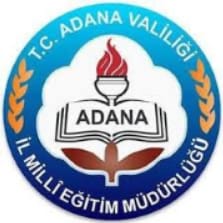 ÇOCUKLARDA ÖZGÜVEN
VELİLERE ÖNERİLER
ÖZGÜVEN
Özgüveni daha iyi anlayabilmek için aşağıdaki üç kavramın bilinmesi yararlı olacaktır. 
Bunlardan ilki benlik,

 İkincisi benlik saygısı

 ve üçüncüsü özyeterliliktir.
ÖZGÜVEN
Benlik; kişinin kendisi ile ilgili sahip olduğu algıları, düşünceleri ve değerleri içerir(Rogers)

Benlik saygısı, bireyin kendisine yönelik olumlu veya olumsuz bakış açısı, değerlendirmeleri, tutumları ve inançları olarak tanımlanmaktadır(Rosenberg).
ÖZGÜVEN
Özyeterlilik kavramı ilk kez, Bandura’nın Sosyal Öğrenme Kuramı’nda ortaya çıkmıştır. Bireylerin olası durumlarla başa çıkabilmek için gerekli olan eylemleri ne kadar iyi yapabileceklerine ilişkin bireysel yargılarıyla ilgili bir kavramdır (Bıkmaz, 2004).
ÖZGÜVEN NEDİR? ÖZGÜVEN NASIL OLUŞUR?
KENDİNİ DEĞERLİ HİSSETMEK
Çocuğun kendisine yönelik iyi duygular geliştirmesi sonucu kendisini iyi hissetmesi. Başka bir değişle kendisi olmaktan memnun olması ve bunun sonucu kendisi ve çevresiyle barışık olması demek.
Özgüven Doğuştan Mı Gelir?
Büyükleri tarafından sevgi gören, gereksinim duyduğunda beklediği yakınlık ve ilgiyi bulan, fikirlerine değer verilen ve önemsenen, güven duyulan ve sorumluluklar verilen, iyi yaptığı şeyler için övülen, gurur duyulan, hataya yer verilen ve olduğu gibi kabul edilen çocuğun kendisine özgüveni olur.
Buna Karşılık
Sevildiğini, önemsendiğini hissetmeyen,beklediği yakınlık ve ilgiyi görmeyen, sürekli eleştirilen ve olduğu gibi kabul edilmeyen çocuk kendisini değerli hissetmez ve özgüveni olmaz.
Özgüven Olmadığında;
Özgüven eksikliği yaşayan, kendileri ile barışık olmayan çocuklar:
Arkadaş çevresi içinde de hak ettikleri saygıyı göremeyebilir ve akranları tarafından kullanılma ihtimalleri olabilir.Kendi isteklerini dile getiremeyebilirler.
Potansiyellerini gösteremez ve başarısızlık yaşayabilirler.
Özgüven Olmadığında;
Sürekli başkalarının onayına ihtiyaç duyan
Sorumluluk almaktan çekinen,
Yapması gereken işlerden kaçınan,
Kendi kararını veremeyen, kaçamıyorsa içinde bulunduğu durumu gerilim haline getiren BAĞIMLI kişiler olurlar.
ÖZGÜVENİ YÜKSEK ÇOCUKLAR İÇİN AİLELER NE YAPABİLİR?
Şartsız Sevgi Göstermek
Çocuğunuz her ne yaparsa yapsın ona değer verdiğinizi ve kabul ettiğinizi bilmesini sağlayın.Ev ona göre içinde risk ve tehlikelerle dolu dünyadan döndüğü zaman, sevgi için, emniyetli bir yakıt alma istasyonu gibidir.

Mesajlarınız "Seni seviyorum - odanın kirli olmasına rağmen, kız kardeşin kadar atletik olmamana rağmen, notlarının çok iyi olmamasına rağmen, yaptıklarından hoşlanmama rağmen - hala seni seviyorum" olmalıdır.
Sinirli Olmanızdan Sorumlu Olduğunu (DOĞRU) İfade Etmek
4 yaşındaki çocuğunuz oyuncağını yatmakta olan kardeşinin beşiğine fırlattığı için sinirlisiniz.

PEKİ;Onun böyle bir hareketinde sinirinizi ona nasıl aktarırsınız?
Sinirli Olmanızdan Sorumlu Olduğunu (DOĞRU) İfade Etmek
Prof. Dr. Thomas Gordon'un önerdiği en basit mesaj "Ben" mesajıdır. "Sen kötü bir çocuksun!" ya da "Sen aptalsın!" yerine,

 "Sen böyle yaptığında, ben / hissediyorum","Sen oyuncaklarını attığında kendimi sinirli hissediyorum. Ona gerçekten zarar verebilirdin"
Açık İsteklerde Bulunmak
Çocuğunuzun ondan ne istediğinizi bilmesini sağlayın.Bu ona alternatif davranışları öğrenmesi için bir şans verecektir.Örneğin; "Oyuncaklarını kardeşinin beşiğine atmamalısın. 

Bunun yerine o uyandığında ona trenini gösterebilirsin" şeklinde bir açıklama yapılmalıdır.İstekleri ona açıkça belirtmek, ondan ne istediğinizi anlamasını kolaylaştıracaktır.
İhtiyaçların Karşılanması:
Yenidoğan bir bebeğin veya daha büyük bir çocuğun fiziksel veya duygusal bir ihtiyacı olduğunda, bu ihtiyacın ebeveynleri tarafından zamanında karşılanması çok önemlidir. 

Örneğin gece korkuları olan ve ağlayarak uyanan bir çocuğun ağladığı anda ona temas etmeniz ve yanında olmanız gerekir. Aksi takdirde çocuk kendini güvende hissetmez.
Dinlemeyi Öğrenmek
Çocukların duyguları, gözlemleri ve algıladıkları dinlenmeye değerdir ve böyle yapmak çocukların öz saygılarını artırmaktadır.

Size bir şeyler söylemek istediğinde, gerçekten ona zaman ayıramayacaksanız uygun olmadığınızı ve ne zaman uygun olacağınızı söyleyin.
Aktif Dinleme
Aktif Dinleme İle Aileler:

 Olayları daha çok çocuğun gözünden görmeye başlamakta ve böylece çocuk da duygularına önem verildiğini anlamaktadır.
Net ve Açık Kurallar Olmalı
Örneğin yatağa yatış saati, yemek zamanları belli değişmez düzen için gerçekleşsin. Bu tür bir değişmezlik çocuğun kendini güvende hissetmesini sağlar. Neyin kabul edilemez olduğunu çocuk daha iyi bilir. Evdeki tüm erişkinlerin bu kurallar konusunda anlaşması gereklidir. Farklı ve uyumsuz mesajlar çocuğun kafasını karıştırır.
Yetenekleri Kabul Edin
Çocuğumuza; kendisine özgü yeteneklerini ortaya çıkartmasında yardımcı olalım.

Çocuklar birbirlerinden farklıdır. Her çocuğun farklı özellikleri ve yetenekleri vardır. 

Hepsinin başarılı olduğu alanlar değişiktir. Kendilerinde var olan yeteneklerin ortaya çıkmasını sağlayarak kendilerine güven duymalarını sağlamış olursunuz.
Gerçekçi Beklenti
Çocuğumuzun seviyesinde olmalı, onu aşacak beklentilerinden kaçınmak zorundayız. Her çocuğun farklı yapabilme kapasitesi ve seviyesi vardır.


Çocuğumuzun bir şeyi yapamayacağını bildiğimiz halde, bunu ondan bekleyip sonunda hayal kırıklığı yaratmamalıyız
Sorumluluk Verme
Ve çocuklarımıza sorumluluklar verelim lütfen! Kendisine güvenilip sorumluluk verilen çocuklar kendilerini yararlı ve önemli hissederler.

Sadece çok özel yetenek yada başarılarına değil her şeyine değer verdiğimizi ve taktir ettiğimizi belirtmeliyiz.

Küçük bile olsa yaptığı güzel bir şey yada davranışı için onu övmeli ve bunun ne kadar önlemli olduğunu belirtmeliyiz.
ELEŞTİRİ DEĞİL İŞBİRLİĞİ
Çocuğunuza olumlu tutumları öğretirken eleştiri yerine işbirliği yaparak birlikte çalışmalıyız. Şunları yapmaktan kaçınalım:  

1.Suçlamak : “Yine kardeşini ağlattın.”

 2.İsim takmak: “Kıskanç bir çocuksun”

 3.Tehdit etmek; “Bunu bir daha yaparsan seni evden
ELEŞTİRİ DEĞİL İŞBİRLİĞİ
5.Uyarılar; “O duvara çıkma, düşersin” 

6.Acındırma cümleleri: “Böyle davranman yüzünden hastalanıyorum, görmüyor musun? Senin yüzünden ölüp gideceğim” 

7.Kıyaslamalar; “Ağabeyin ne kadar iyi notlar alıyor, sen neden onun gibi değilsin?”
ELEŞTİRİ DEĞİL İŞBİRLİĞİ
8.Alay etme; “ Bak sen! Dersini ne kadar da çabuk bitiriverdin, çok mu akıllısın?.” 


9.Geleceği yönelik tahminler: “Böyle gidersen sen adam olamazsın
CEZALANDIRMAK YERİNE NELER YAPILABİLİR:
1. O andaki duygunuzu çocuğun kişiliğine saldırmadan net şekilde anlatın:“Notların düşük olmasına çok üzüldüm.” 


2. Kendi beklentinizi ifade edin: “İkinci dönem notlarının daha yükseleceğini umuyorum””
CEZALANDIRMAK YERİNE NELER YAPILABİLİR:
3. Çocuğa kendini affettirme yolu gösterin: “Derslerine daha fazla zaman ayırarak bunu halledebilirsin


4. Çocuğunuza seçme şansı verin: “Kendin çalışabilirsin yada sana derslerinde yardımcı olacak birisi olabilir, nasıl istersin?”
CEZALANDIRMAK YERİNE NELER YAPILABİLİR:
5. Problemi çözmek için birlikte çalışın: 
a)Çocuğunuzun duygularını konuşun“Bu karne senin için de çok üzücü olmalı” 

b)Çocuğunuzu bu konuda birlikte bir çözüm üretmeye teşvik edin“Bu sorunu çözmek için sen neler düşünüyorsun?” 

c)Ortaya çıkan fikirlerin listesini yapın ve bu fikirler içinden hangilerini uygulamaya koyacağınıza birlikte karar verin.“Evet, bu söylediğini yapabiliriz.”
Överken şunlara dikkat edin:
1. Genel şeylerden kaçının. Onun yerine gördüğünüz şeyi tanımlayın.“Çok güzel bir resim yapmışsın ”yerine” Bu resimde canlı renkler bir arada kullanılmış”


 2. Geleceğe yönelik yansıtmalar yapmayın, şimdiye yönelin:“Sen büyük bir ressam olacaksın ”yerine” Bu resim üzerinde gerçekten sabırla uğraştın.”
Överken şunlara dikkat edin:
3. Kendi duygularınızı anlatın:“Bu resme bakmak içimi sevinçle dolduruyor.” 



4. Çocuğun övülmeye değer davranışını kısaca tanımlayın:“Bu resim çok özenli bir çalışmanın ürünü.”
Çocuğumuzdan sorunlarla mücadele etmesini bekleyelim
Çocuğumuzdan sorunlarla mücadele etmesini bekleyelim. Çocukların, çatışmalar ve zorluklarla, nasıl mücadele edildiğini öğrenmeleri gereklidir.
İhtiyaç Duyduğunda Ulaşılabilir Olmak:
Özgüvenli çocuklar kendilerini ifade edebilirler. Zor duygular içinde olan, bir şeyi öğrenmek isteyen çocuk büyüklerinden yardım alabilmelidir. 

Bu da ancak duygularına saygı duyulan, koşulsuz kabul edilen çocuklarda mümkündür. 

Bunu sağlamak için çocuğunuzu dinlemeli, anlamaya çalışmalı, adil davranmalı, yargılamamalı, dürüst olduğunda cezalar verilmemelidir.
ÖZGÜVEN
“Başarılı insanlar, asla düşmeyenler değil, düştükten sonra kalkabilenlerdir; onlar düştükleri zaman korkmazlar, yaptıkları hatalardan rahatsız olmazlar ve istekle yollarına devam ederler”
Kaynakça;
Yılmaz, H.Gençler Bu Kitap Sizin İçin
Editör Kuzgun, Y. İlköğretimde Rehberlik
Kalkınç, F. Okul Evde Başlar